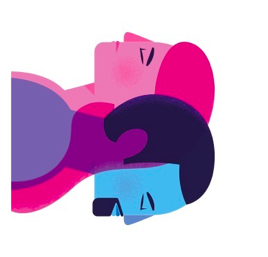 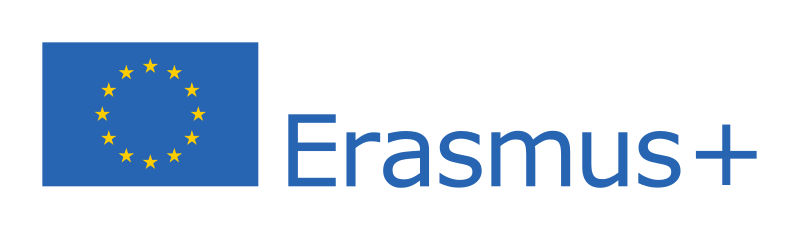 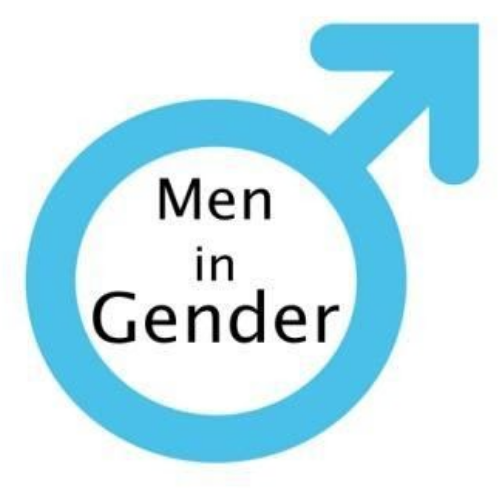 broj projekta: 2019-1-CZ01-KA204-061188
Izgradimo akcijski plan za ravnopravnost spolova
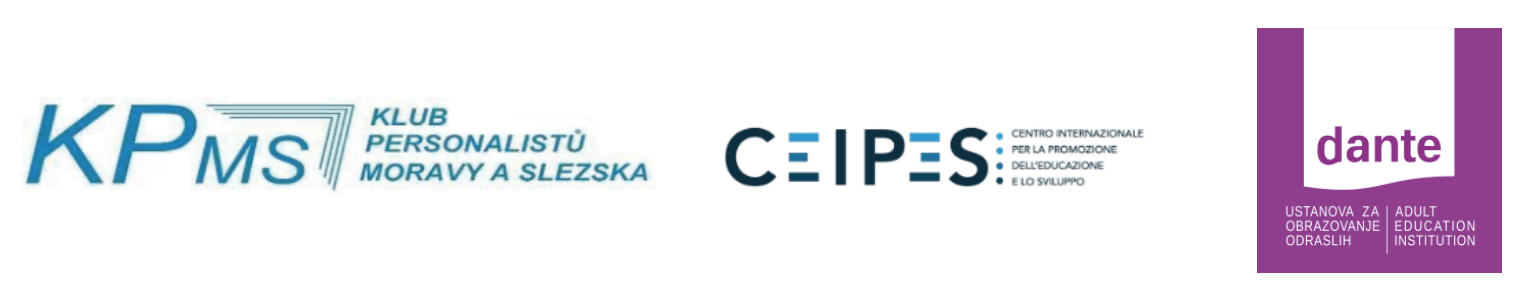 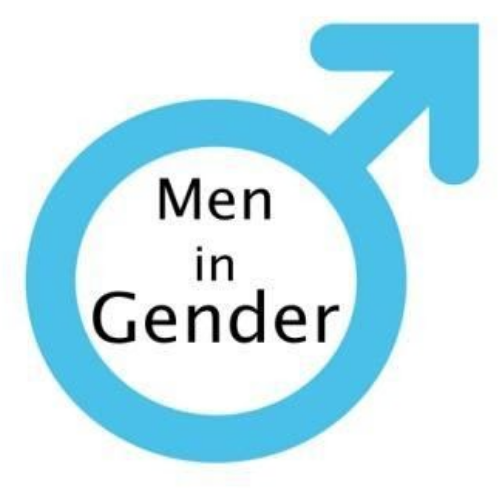 Upoznajmo se s temom!
Što je diskriminacija na temelju spola na radnom mjestu?
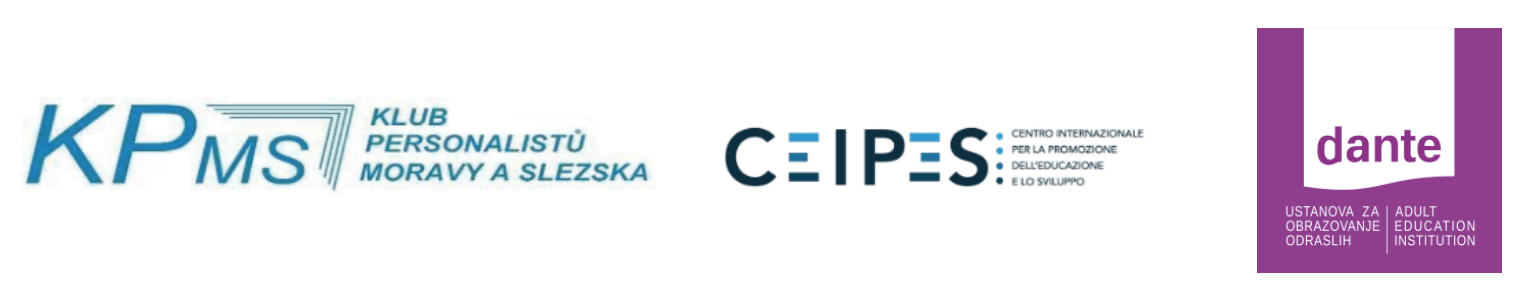 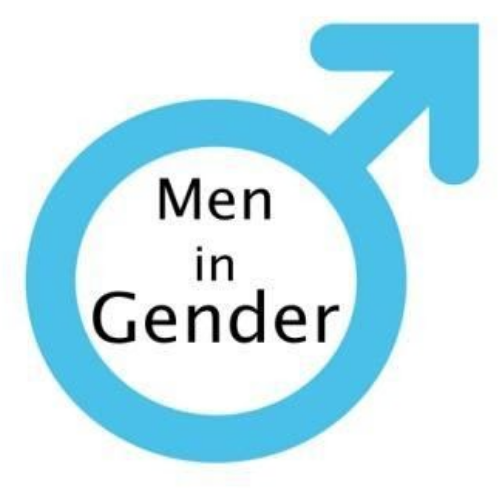 Definicija
Diskriminacija na temelju spola na radnom mjestu ima mnogo različitih oblika, ali općenito znači da se prema zaposleniku ili podnositelju zahtjeva za posao postupa drugačije ili manje povoljno zbog spola ili roda ili zato što je osoba povezana s organizacijom ili skupinom koja je povezana s određenim spol ili rod.
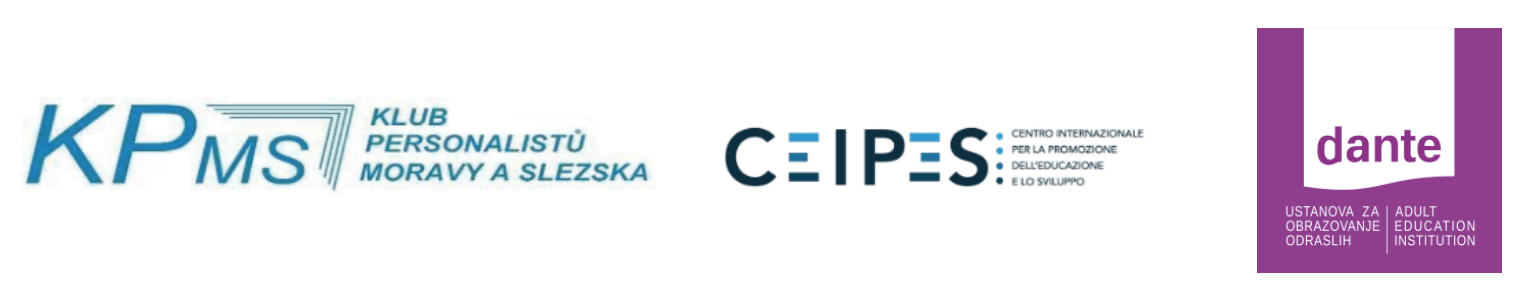 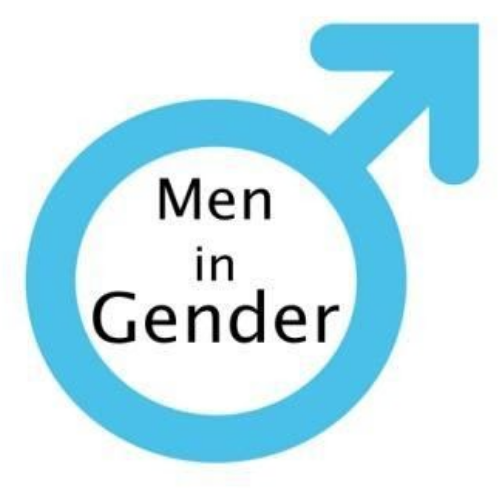 Možete li dati neke primjere?
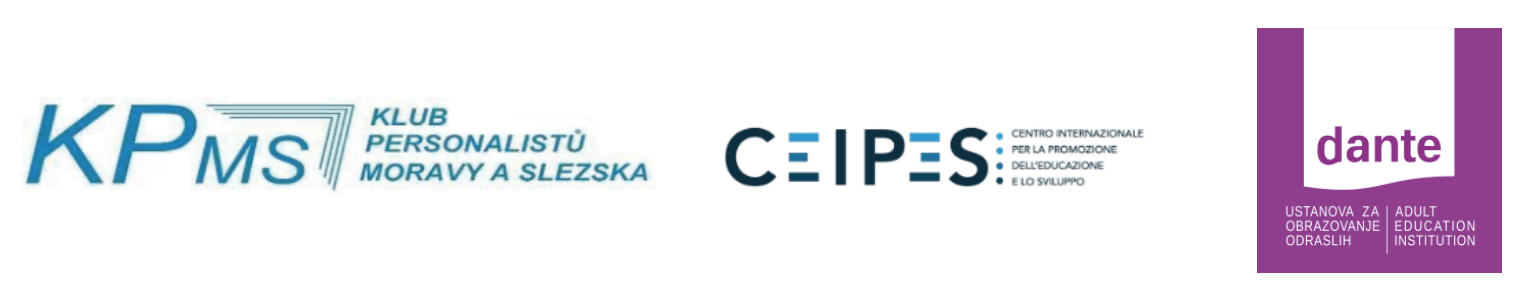 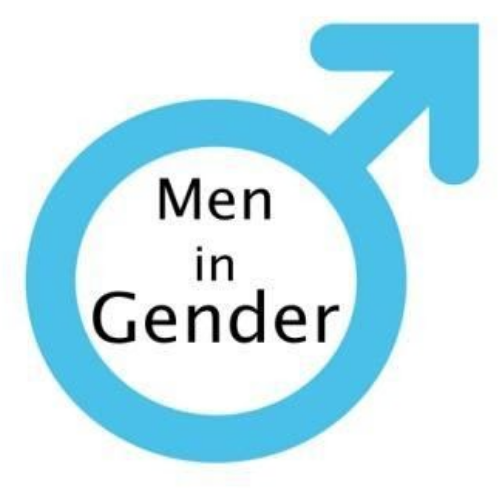 Kako izraditi akcijski plan
Koji su SMART ciljevi

SMART ciljevi relativno su nova ideja. 1981. George T. Doran, savjetnik i bivši direktor korporativnog planiranja Washington Water Power Company, objavio je rad pod nazivom „Postoji SMART način za pisanje ciljeva i ciljeva menadžmenta."
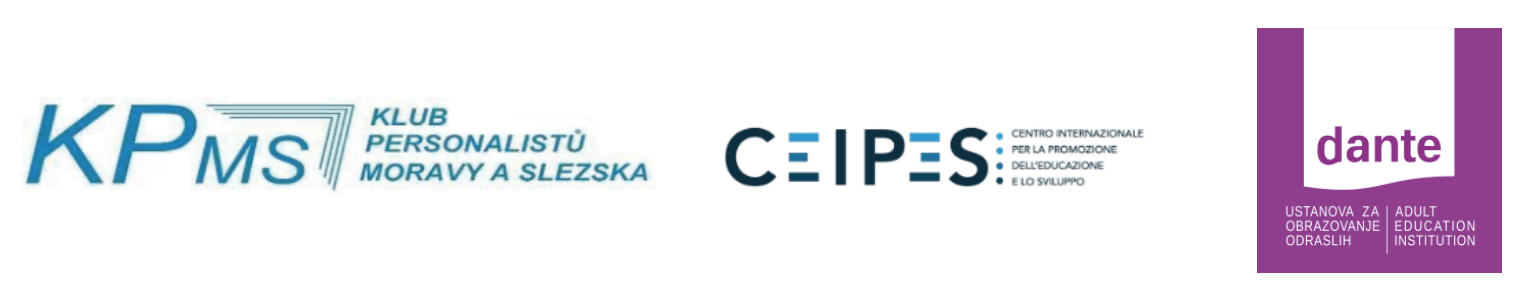 To je kratica za
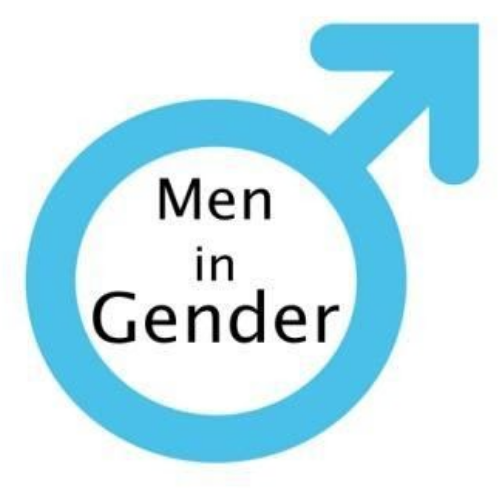 S - Specifično

Kada postavljate cilj, budite precizni o onome što želite postići. Razmislite o ovome kao o zadaći misije za vaš cilj. Ovo nije detaljan popis načina na koji ćete postići cilj, ali trebao bi sadržavati odgovor na popularna pitanja:

Tko - Razmotrite koga treba uključiti da bi se postigao cilj (ovo je posebno važno kada radite na grupnom projektu).
Što - Razmislite točno o tome što pokušavate postići i ne bojte se biti detaljni.
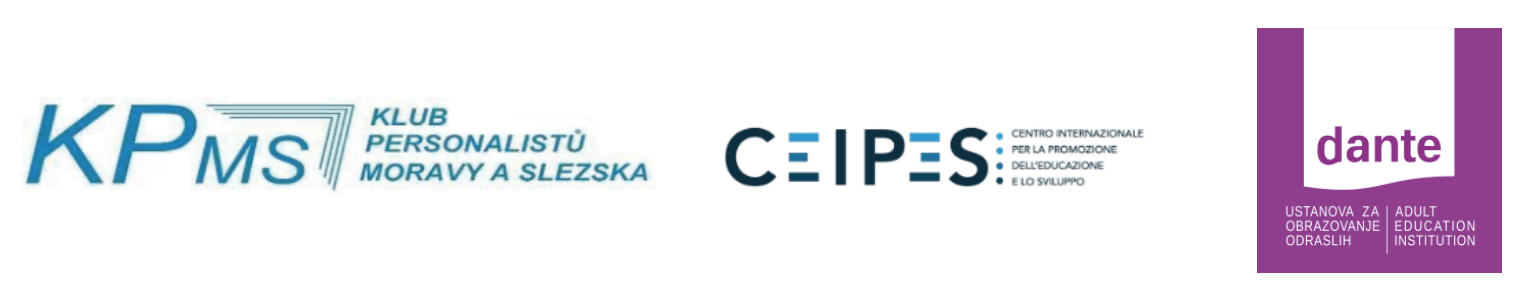 To je kratica za
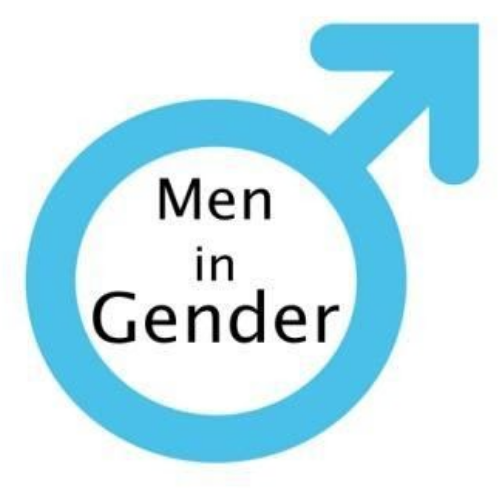 S - Specifično

Kad - O ovom ćete pitanju dobiti više detalja u odjeljku "vremenski ograničeni" o definiranju SMART ciljeva, ali trebali biste barem postaviti vremenski okvir.
Gdje - Ovo se pitanje možda neće uvijek primjenjivati, posebno ako postavljate osobne ciljeve, ali ako postoji mjesto ili relevantan događaj, identificirajte ga ovdje.
Koji - Utvrditi sve povezane prepreke ili zahtjeve. Ovo pitanje može biti korisno pri odluci je li vaš cilj realan. Na primjer, ako je cilj otvoriti tvrtku za pečenje, ali nikada prije niste ništa ispekli, to bi mogao biti problem. Kao rezultat toga, možete precizirati specifičnosti cilja tako da glasi "Naučite kako peći kako biste otvorili tvrtku za pečenje".
Zašto - Koji je razlog cilja? Kada je riječ o korištenju ove metode za zaposlenike, odgovor će vjerojatno biti usmjeren na napredak tvrtke ili razvoj karijere.
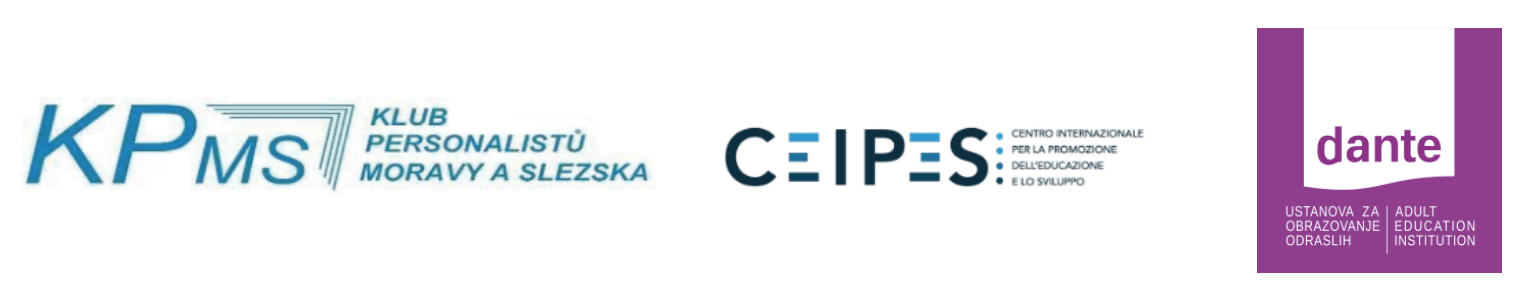 To je kratica za
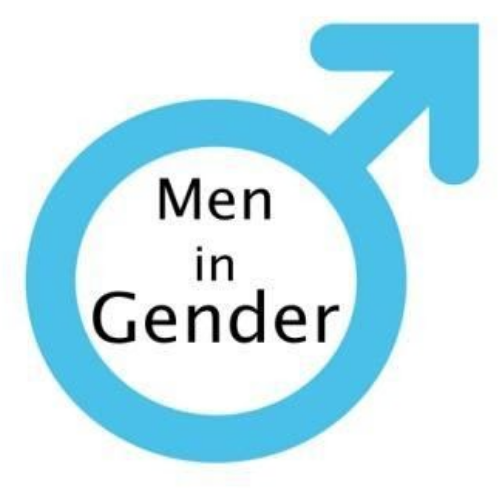 M - Mjerljivo
Kojom ćete mjerom utvrditi ispunjavate li cilj? To cilj čini opipljivijim jer pruža način za mjerenje napretka. Ako je to projekt za koji će trebati nekoliko mjeseci da se dovrši, postavite neke prekretnice razmatranjem određenih zadataka koje trebate izvršiti.

A - (Achievable) Ostvarivo
Ovo se usredotočuje na to koliko vam je važan cilj i što možete učiniti da ga postignete i možda će trebati razviti nove vještine i promijeniti stavove. Cilj je potaknuti motivaciju, a ne obeshrabrenje. Razmislite kako postići cilj i imate li potrebne alate / vještine. Ako trenutno ne posjedujete te alate / vještine, razmislite što bi bilo potrebno za njihovo postizanje.
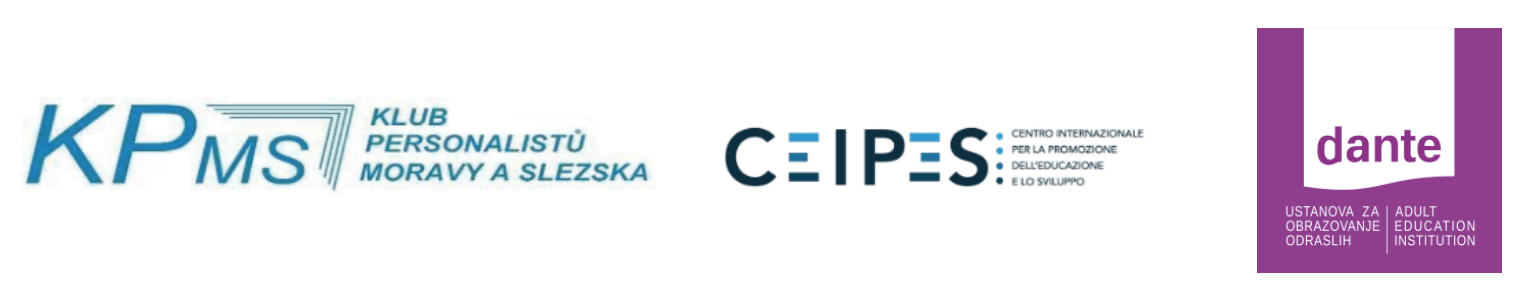 To je kratica za
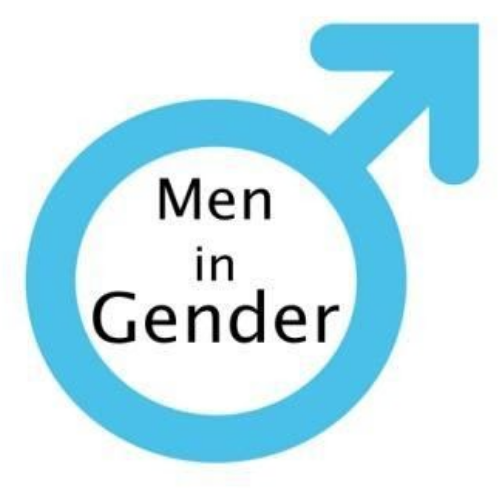 R (relevant) - Relevantno
Relevantnost se odnosi na fokusiranje na nešto što ima smisla sa širim poslovnim ciljevima. Na primjer, ako je cilj lansiranje novog proizvoda, to bi trebalo biti nešto što je u skladu s ukupnim poslovnim ciljevima. Vaš će tim možda moći lansirati novi potrošački proizvod, ali ako je vaša tvrtka B2B koja se ne širi na potrošačko tržište, cilj ne bi bio relevantan.

T (time-bound) - vremenski ograničen
Svatko može postaviti ciljeve, ali ako mu nedostaje realno vrijeme, šanse su da nećete uspjeti. Važno je navesti ciljni datum za isporuke. Postavite konkretna pitanja o krajnjem roku i što se može postići u tom vremenskom razdoblju. Ako će cilj trajati tri mjeseca, korisno je definirati što treba postići na pola procesa.. Pružanje vremenskih ograničenja također stvara osjećaj hitnosti.
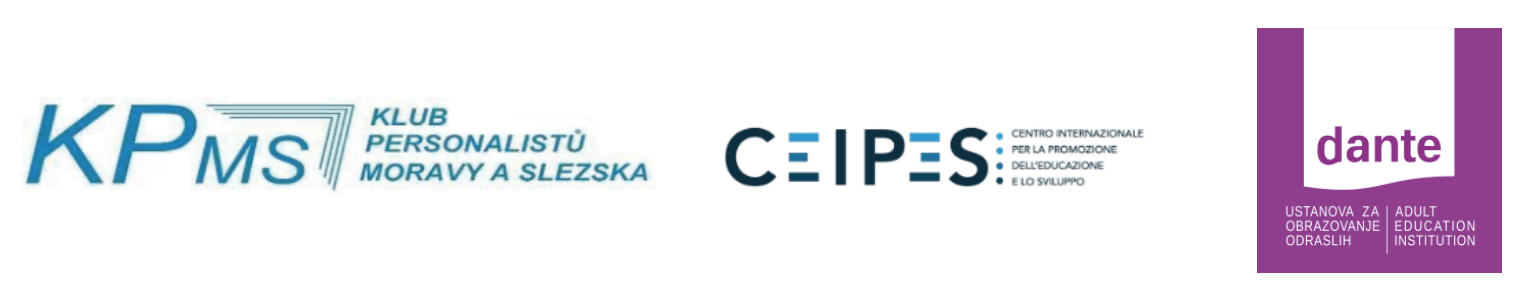 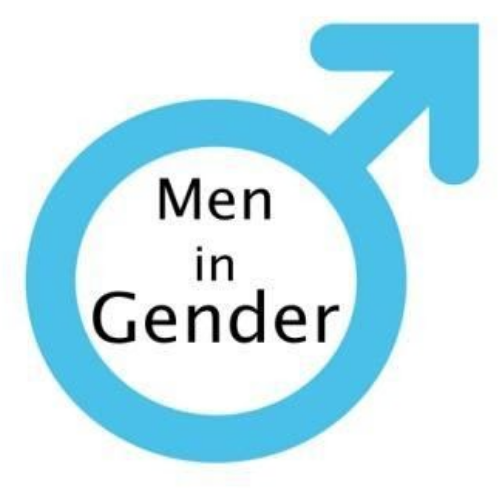 Najlakši način za pisanje SMART plana
Što se tiče pisanja SMART ciljeva, budite spremni postaviti puno pitanja sebi i ostalim članovima tima. Odgovori će vam pomoći da preciznije prilagodite svoju strategiju, osiguravajući da su ciljevi nešto što je zapravo dostižno. Iako biste trebali biti što realniji, važno je pisanju SMART ciljeva pristupiti s pozitivnim stavom. Naposlijetku, ovo je nešto što želite postići
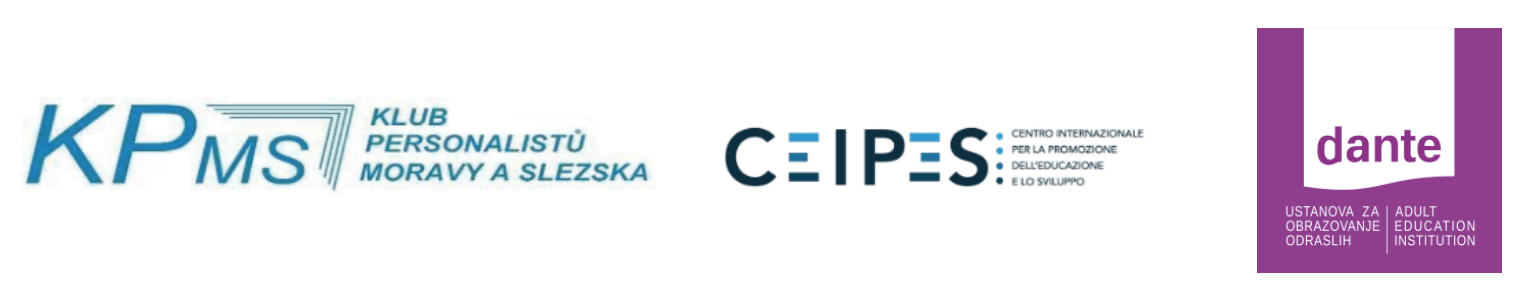 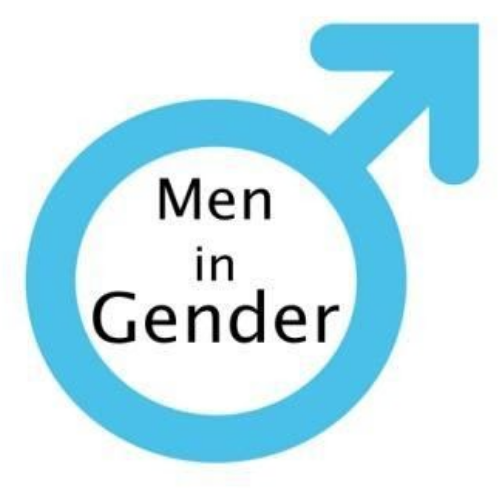 Radni list SMART plana
Početna: napišite CILJ koji imate na umu

Specifično: Što želite postići? Koga treba uključiti? Kada to želite učiniti? Zašto je to cilj?

Mjerljiv: Kako možete izmjeriti napredak i znati jeste li uspješno ispunili svoj cilj?

Ostvarivo: Imate li vještine potrebne za postizanje cilja? Ako ne, možete li ih steći? Koja je motivacija za ovaj cilj? Je li količina napora potrebna usporediva s onim što će cilj postići?

Relevantno: Zašto sada postavljam ovaj cilj? Je li usklađen sa sveukupnim ciljevima?

Vremensko ograničenje: Koji je krajnji rok i je li realan?
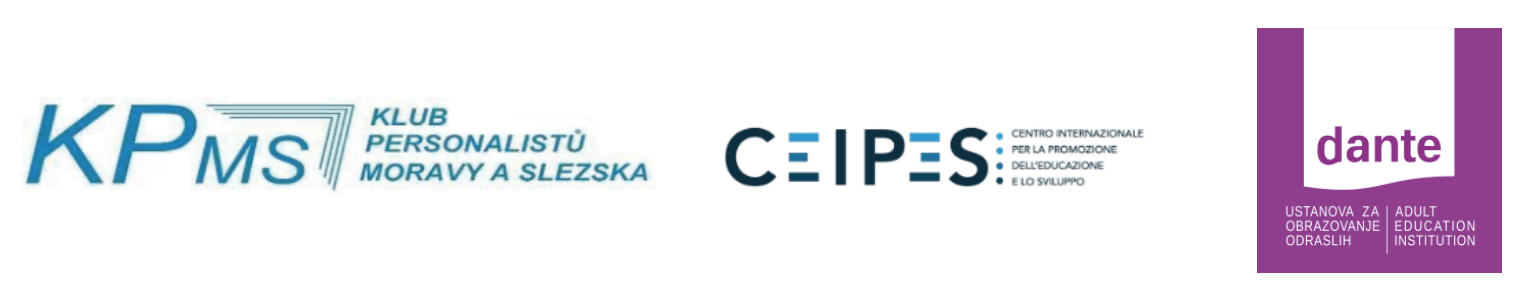 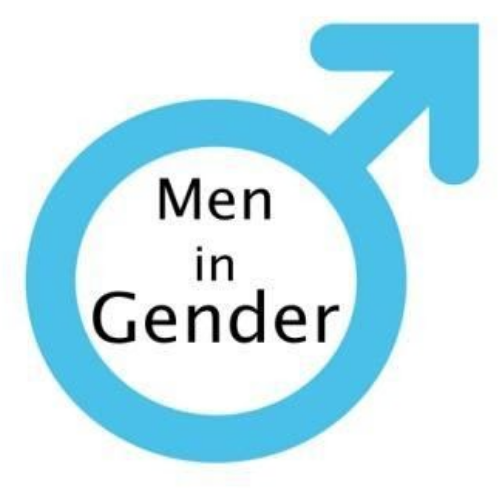 Odaberite situaciju na kojoj biste željeli raditi
Situacija 1 - Studij socijalnog rada - podružnica za pedagogiju i obrazovanje - ima registrirano 90% studentica. Radna mjesta ne uspijeva udovoljiti svim zahtjevima za posao učenika muškog spola. Odbor nastavnika treba izraditi akcijski plan za veće uključivanje studenata na fakultet koji su često žrtve predrasuda da su„društvene znanosti namijenjene ženama“.
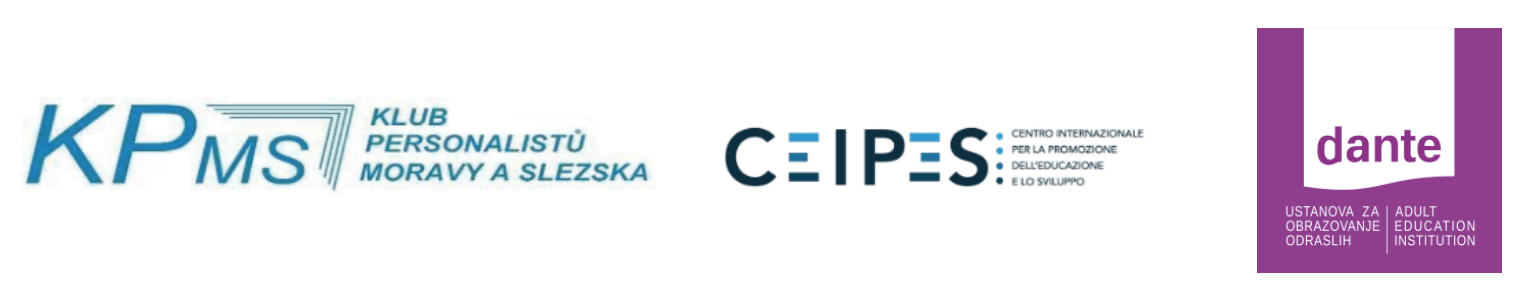 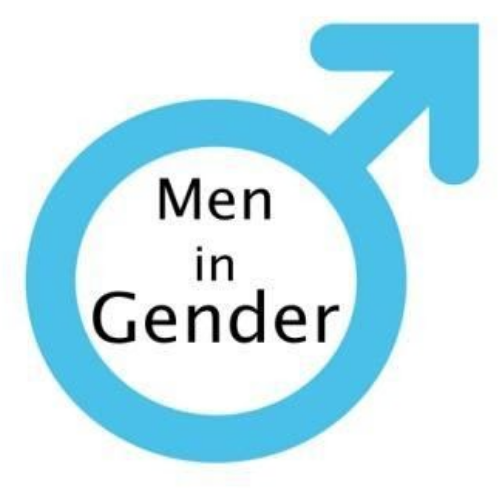 Odaberite situaciju na kojoj biste željeli raditi
Situacija 2 - Vodite tvrtku za prodaju nekretnina, a kupci-muškarci imaju poteškoća s iznajmljivanjem soba ili kuća jer ih vlasnici često radije iznajmljuju ženama, te su žrtve predrasuda da žene brinu o kućama više od muškaraca koji uništavaju kuće i sobe. Morate zadovoljiti potrebe svojih kupaca.
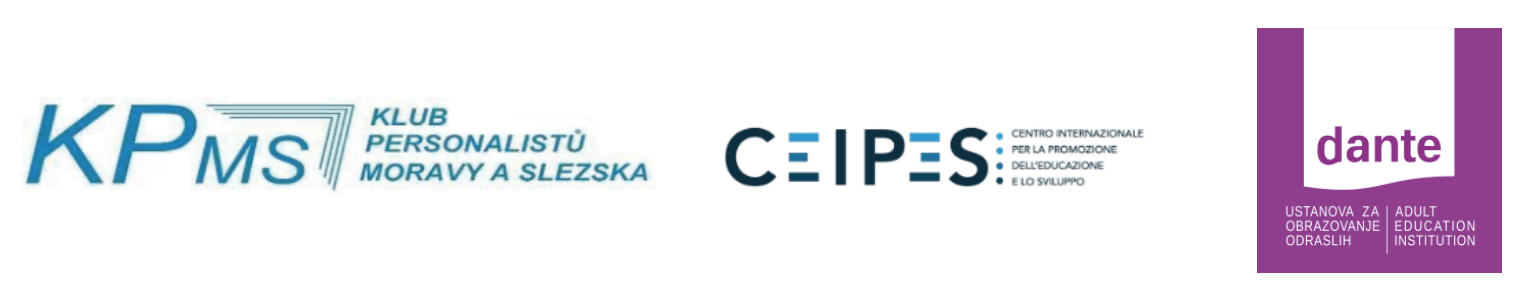 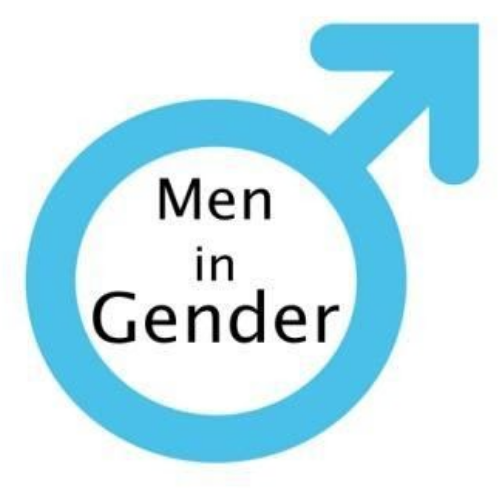 Odaberite situaciju na kojoj biste željeli raditi
Situacija 3 - Upravni odbor IT tvrtke mora se suočiti s nekim pritužbama zaposlenika u vezi s uznemiravanjem. Vjeruje se da je to samo problem žena, ali žalili su se i žene i muškarci. Moraju izraditi akcijski plan kako bi spriječili ove probleme unutar tvrtke.
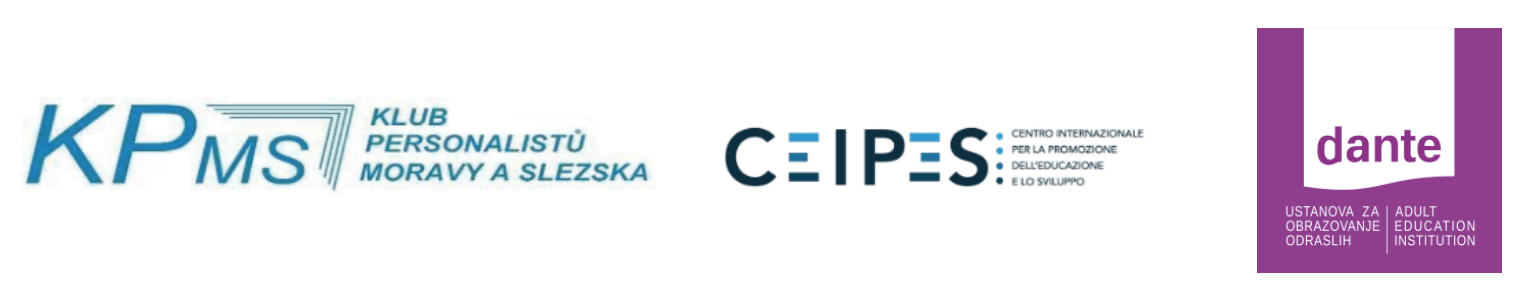 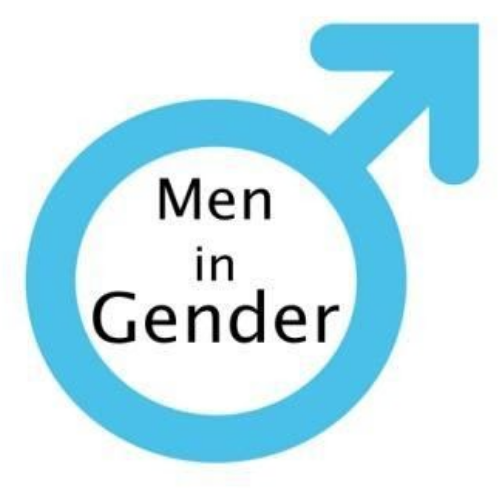 Konačna ideja i razmjena iskustava
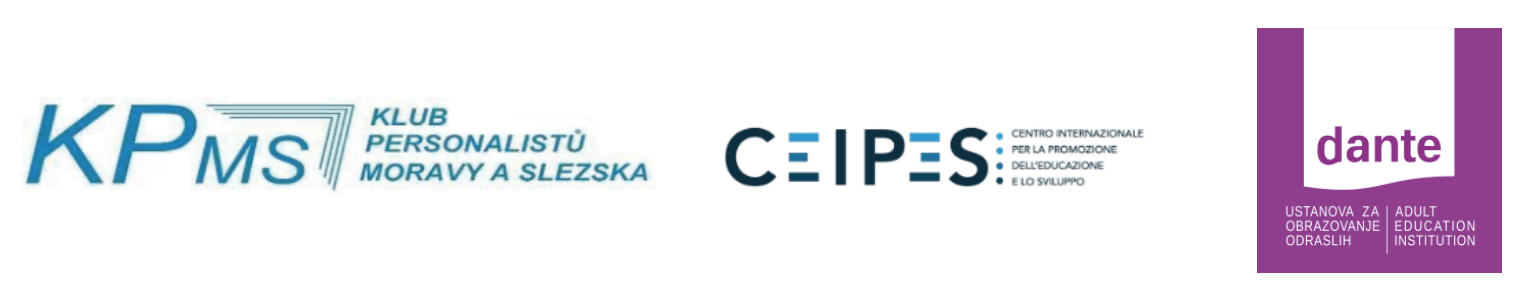 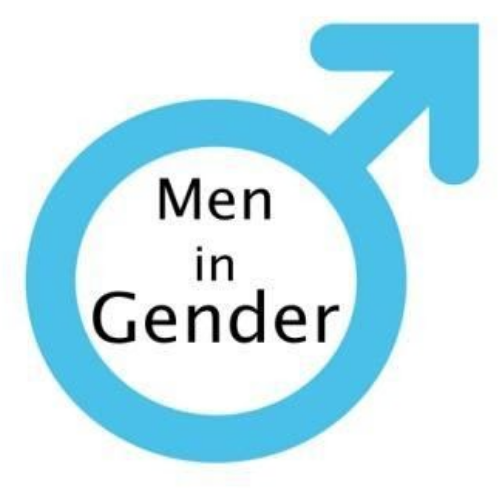 Evaluacija radionice
Je li vam bilo zanimljivo saznati više o korištenju alata SMART plan? Smatrate li ga korisnim i primjenjivim u drugom kontekstu?

Stavite emotikon najbolje odražava vaše zadovoljstvo:

Korištenom metodologijom
Sadržajem radionice
Mogućnostima za raspravu
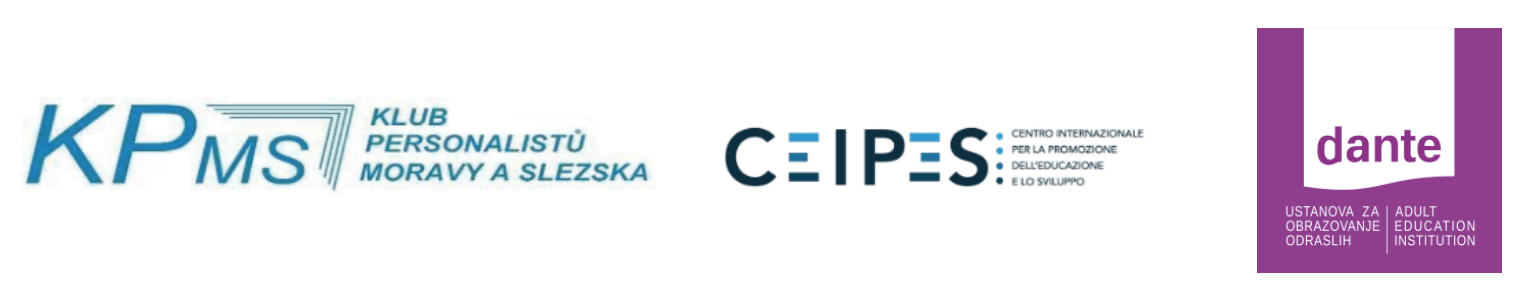 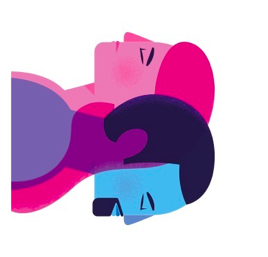 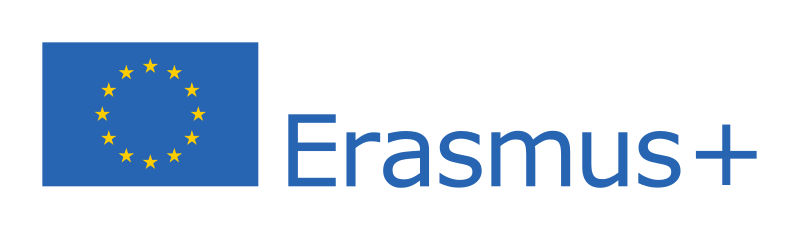 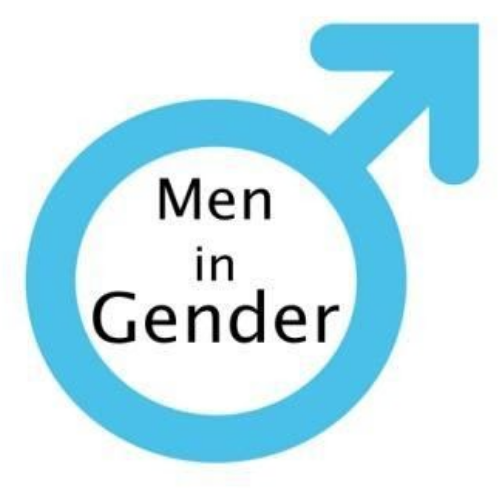 HVALA!
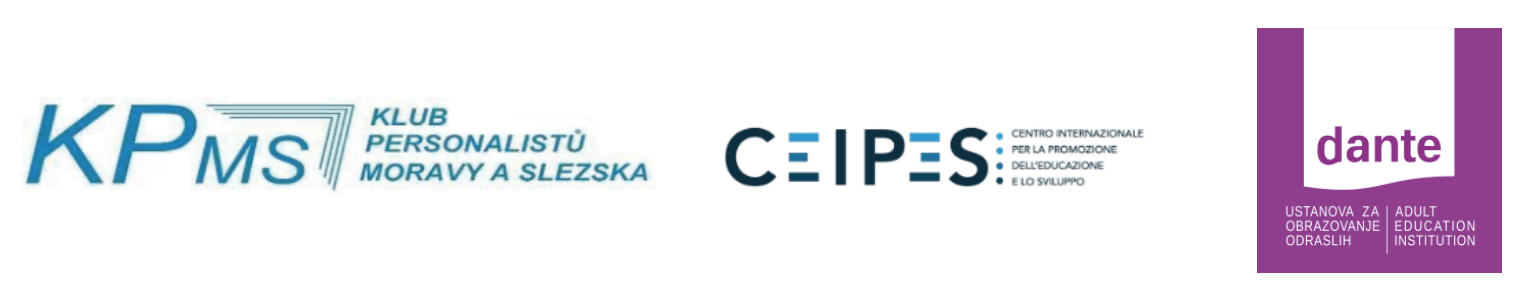